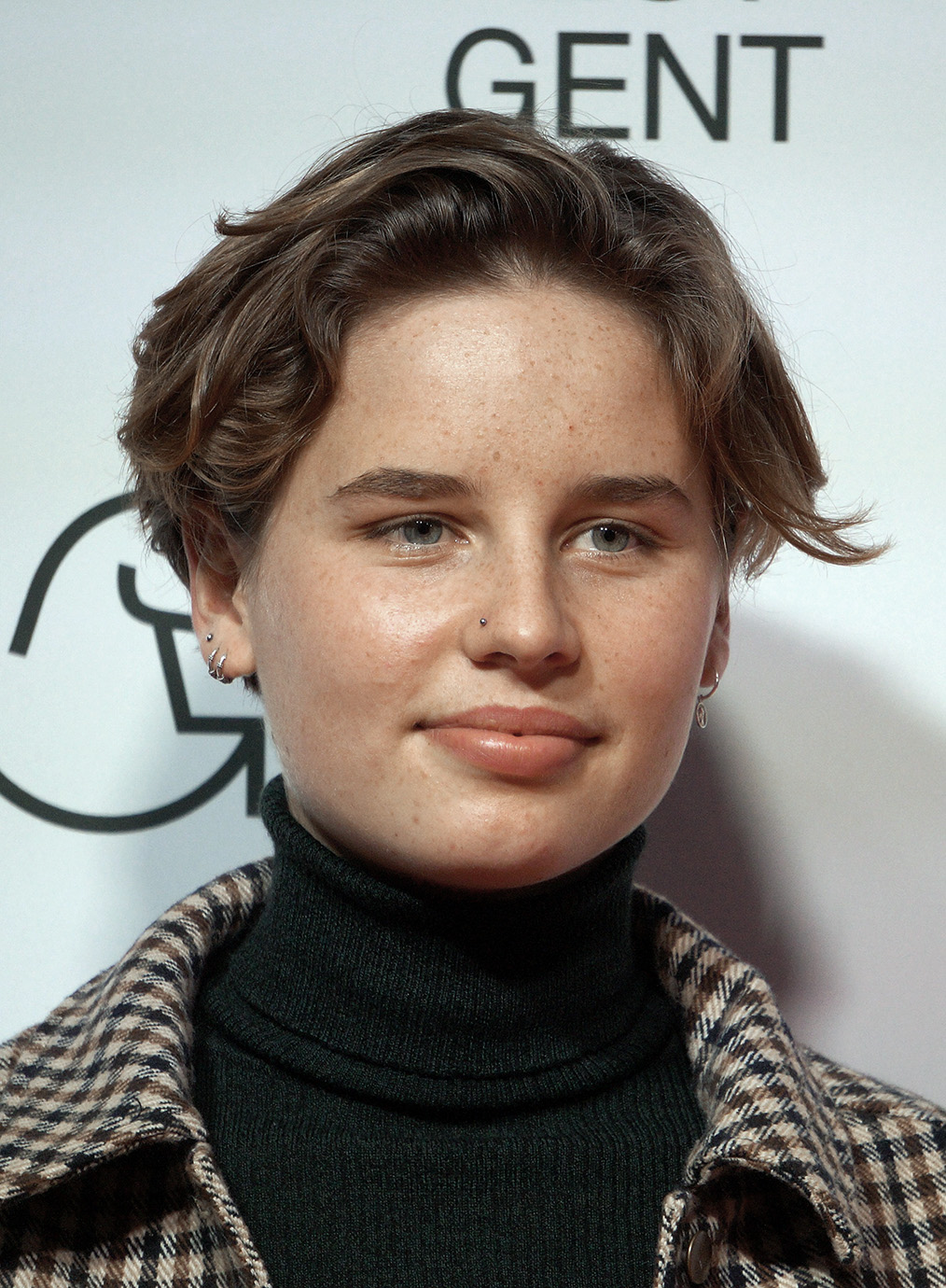 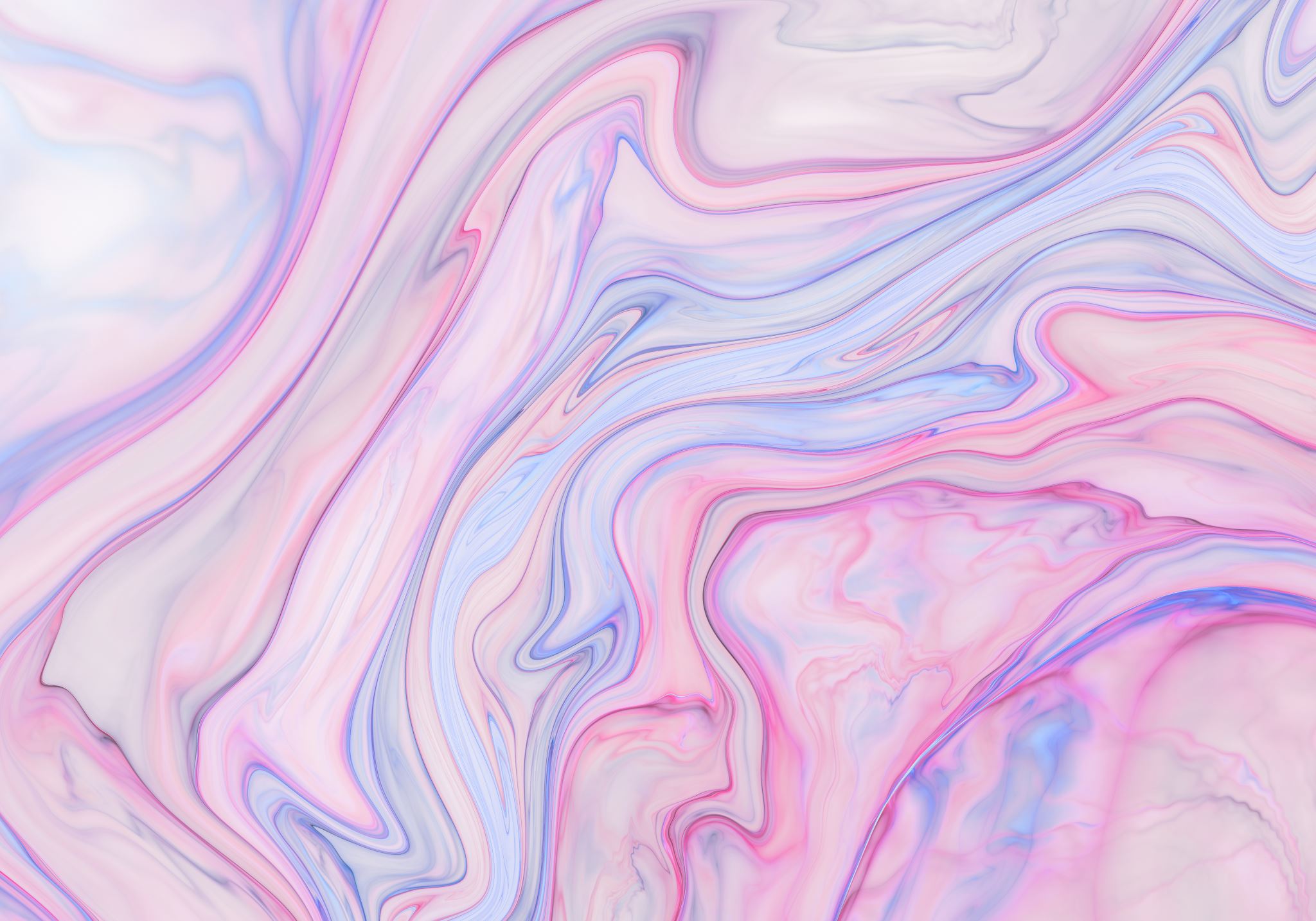 Anuna De Wever
By : Laura en Anouck
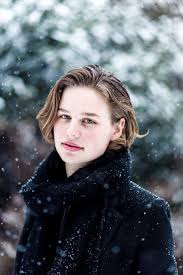 inhoud
Wie is Anuna De Wever?
Waarom Anuna de Wever?

Studies
Werk/vrijwillig
Bekend geworden
Kritiek
einde
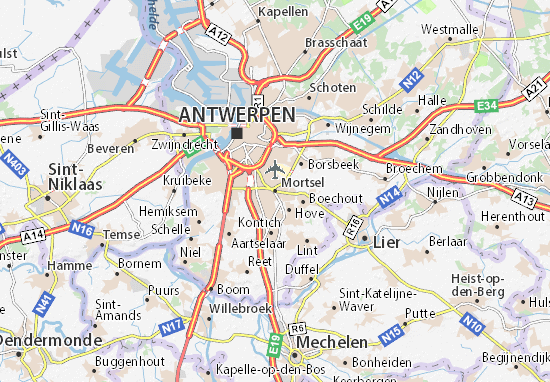 Mortsel
16 Juni
2001
Anuna De Wever
Dus 21jaar
Waarom Anuna De Wever gekozen
VUB(Vrije Universiteit Brussel)
wetenschap
werk/vrijwilLIg
Klimaatactiviste
Campagne voeren
Bekend geworden
Januari 2019
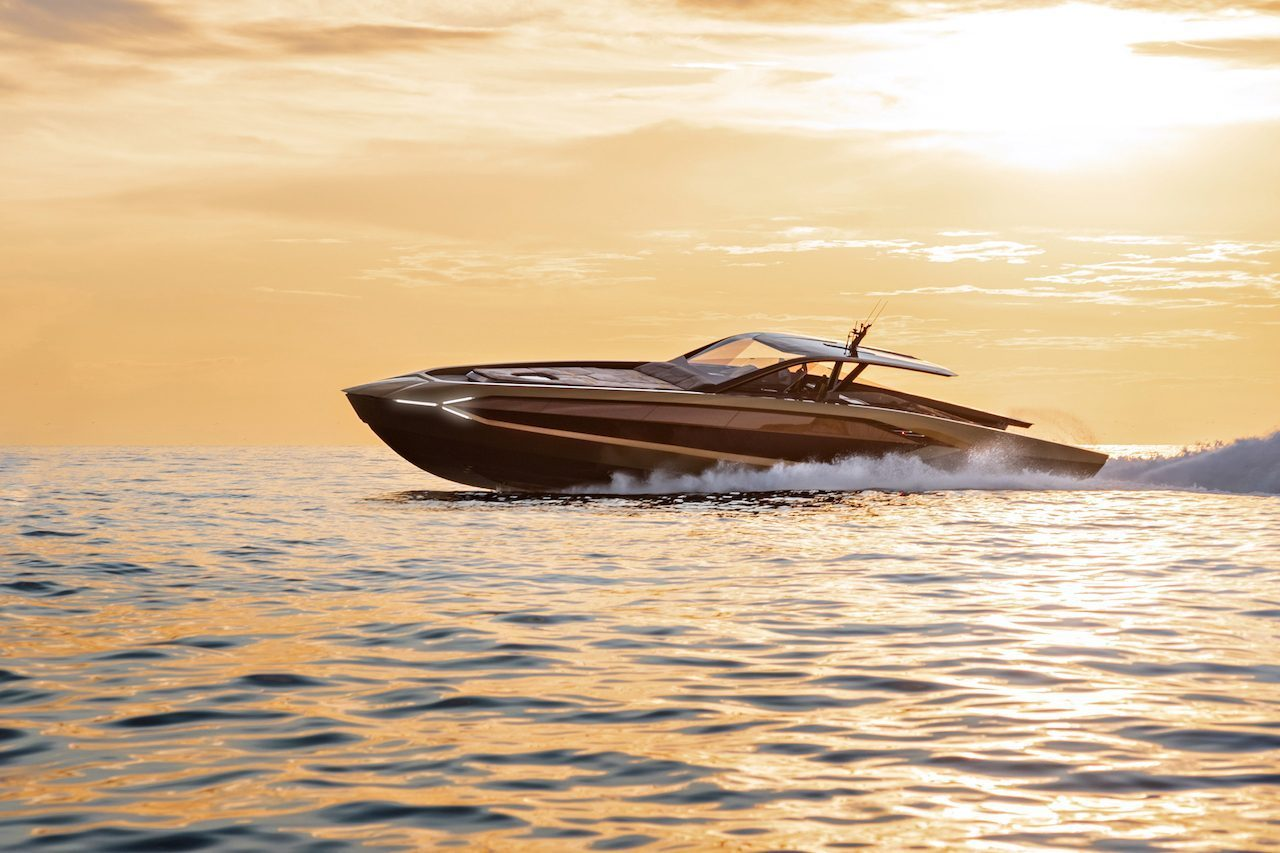 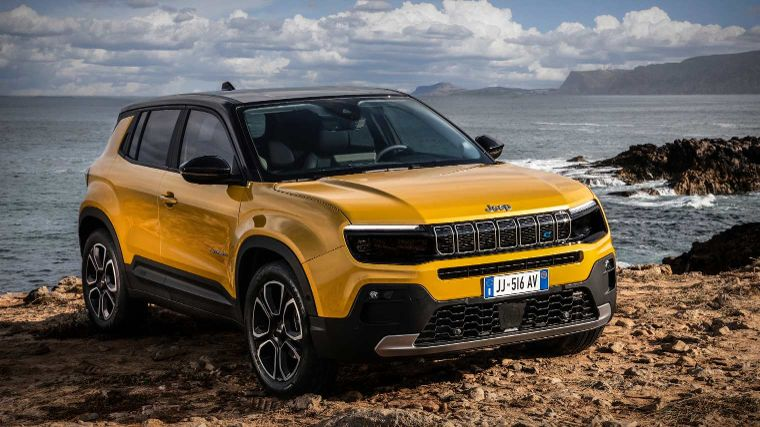 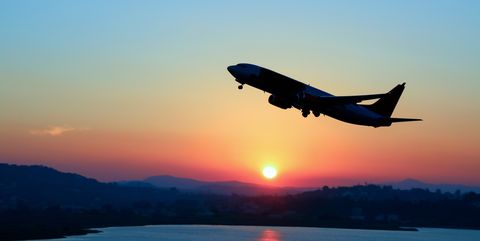 kritiek
14 maanden
9 keer op reis
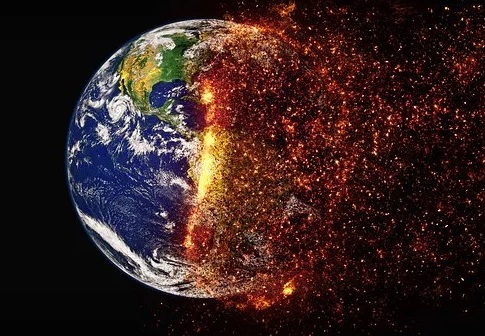 einde